NCDR Left Atrial Appendage Occlusion (LAAO) Registry: Review Of The First 3 Years
James V. Freeman, MD, MPH, MS
Associate Professor, Cardiac Electrophysiology
Director, Yale Atrial Fibrillation Center
Yale University School of Medicine
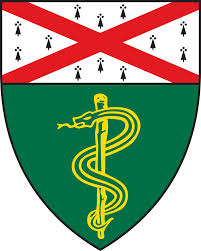 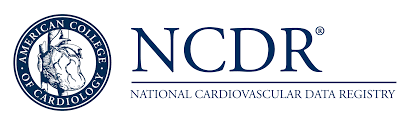 Disclosures
Research funding/ Salary support 
NHLBI/NIH
American College of Cardiology (ACC)
Advisory board/ Consulting- modest
Medtronic
Boston Scientific
Janssen Pharmaceuticals
Biosense Webster
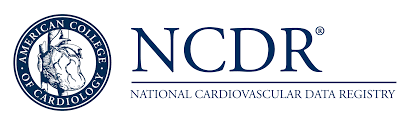 NCDR LAAO Registry
WATCHMAN approved in March 2015
LAAO Registry developed through a collaboration
ACC, SCAI, FDA, CMS, Boston Scientific 
LAAO Registry launched late December 2015
Enrollment began in January 2016
Mandated for CMS reimbursement
Supports post-market FDA surveillance study
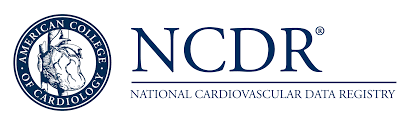 LAAO Registry
Hospitals are encouraged to submit data on all WATCHMAN 
~90% of hospitals do
Includes Lariat procedures; can support additional devices
Data elements 
220 for index hospitalization 
60 per follow-up visit
15 to support adverse event (AE) adjudication
Adjudication performed using electronic algorithm and clinical events committee for some events
Active follow-up for AEs and medical therapy though 2 years
CMS claims for collection of AEs in years 3-4
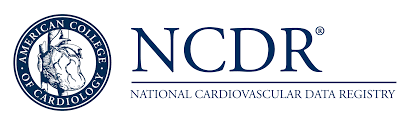 Cumulative Procedures
12/2018=38,158
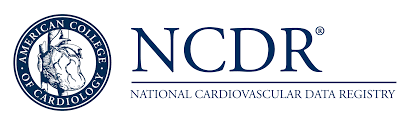 Freeman, JACC, 2020.
Participating Physicians and Hospitals
12/2018=1,318
12/2018=495
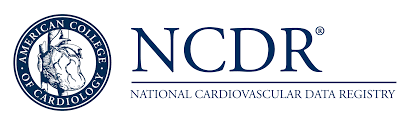 Patient Characteristics
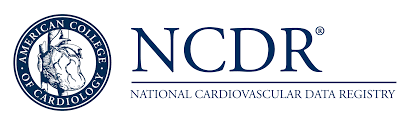 LAAO Registry: CHA2DS2 VASc Scores
Mean CHA2DS2 VASc Scores
- LAAO = 4.6 (SD 1.5)
- PROTECT AF = 3.4 (SD 1.5)
- PREVAIL = 3.8 (SD 1.2)
- EWOLUTION = 4.5 (SD 1.6)
Percent of Population
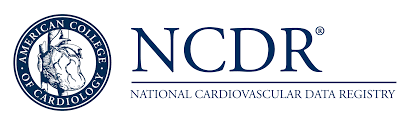 HAS BLED ScoreDistribution
Mean HAS BLED Scores
- LAAO = 3 (SD 1.1)
- EWOLUTION = 2.3 (1.2)
Percent of Population
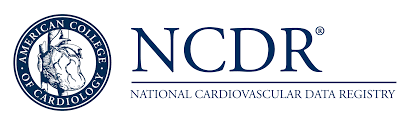 Annual Hospital Volume
Median 30 (IQR 18-44)
Number of Hospitals
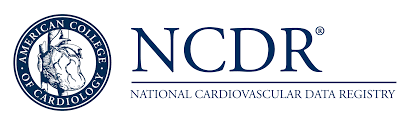 Annual Case Volume
Annual Physician Volume
Median 12 (IQR 8-20)
Number of Physicians
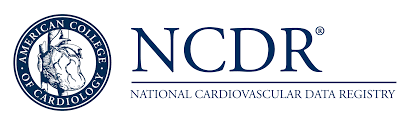 Annual Case Volume
Cancelled and AbortedProcedures
Device deployed in 93% of procedures attempted 
3% cancelled prior to venous access
4% aborted after access but before deploying device
Approximately 50% of cancelled procedures due to LAA thrombus detected on day of procedure
Rates of major AEs significantly higher among those who had cancelled or aborted procedures
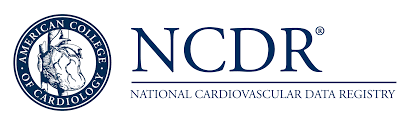 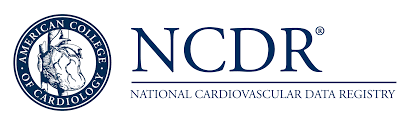 Procedural Success
*
Percent of Procedures
*Acute procedural success= rate of success among procedures in which a device was deployed.
  Among those with an acutely successful procedure 70 (0.2%) had device margin residual leak 5mm
Major In-hospital AEs
Percent of Procedures
Any Major
Complication
Major
Bleeding
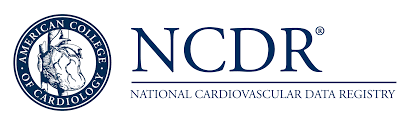 Major In-hospital AEs
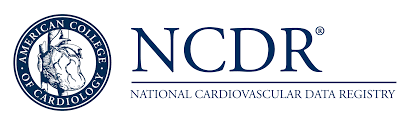 Adverse Events Comparedwith Prior Studies
Major in-hospital AEs (2.16%) lower than those reported in the pivotal trials at 7 days
PROTECT AF
Pericardial effusion requiring surgery or pericardiocentesis 4%
Major bleeding 3.5%
Procedure-related stroke 1.1%
Device embolization 0.4%
PREVAIL
Pericardial effusion requiring surgery or pericardiocentesis 1.9%
Procedure-related stroke 0.7%
Device embolization 0.7%
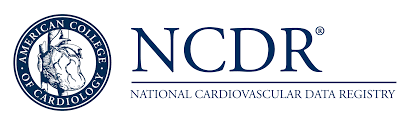 Adverse Events Comparedwith Prior Studies
EWOLUTION Registry
7-day procedure related AEs 2.8%
1-day procedure related adverse event rates 
Pericardial effusion 0.5%
Major bleeding 0.7%
Device embolization 0.2%
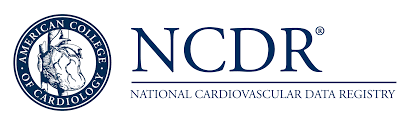 Conclusions
NCDR LAAO Registry the largest registry of percutaneous LAAO procedures 
Over 38,000 WATCHMAN procedures between 2016-2018
Hospital and physician procedure volumes were generally low to moderate but vary substantially
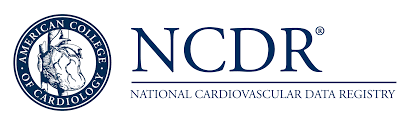 Conclusions
Patients were higher risk for stroke and bleeding than prior studies
Most with prior clinically relevant bleeding
Despite this, procedural characteristics and safety compared favorably with the pivotal trials
LAAO Registry demonstrates the value of national registries to evaluate technology as adopted in clinical practice
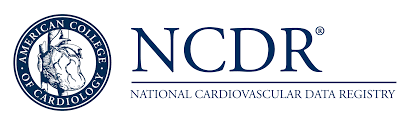 Thank you
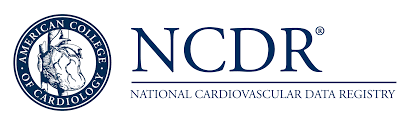